Par stećaka iz Donje Zgošće – mogući astronomski i kalendarski aspekti


Aleksandra Bajić
Milan Dimitrijević
Veliki stećak iz DONJE ZGOŠĆE – zapadna strana
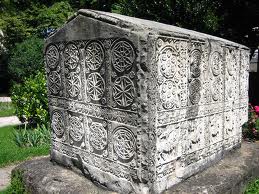 Veliki stećak – istočna strana (fasada)
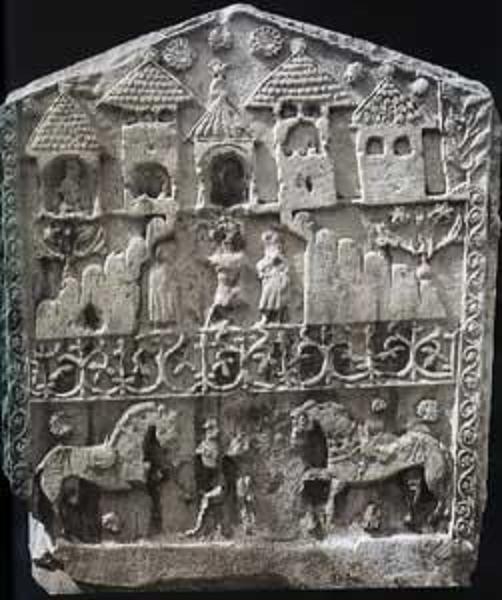 Durmitore, visoka planino,
Nad tobom se beli grad viđaše,
A nad gradom tri Sunca sijaše...

             Vuk Karadžić, Ženske narodne pjesme,
kniga 1, pesme br. 81 i 78

Oj, Vitore, visoka planino,
Nad tobom mi tri Sunca granuše...
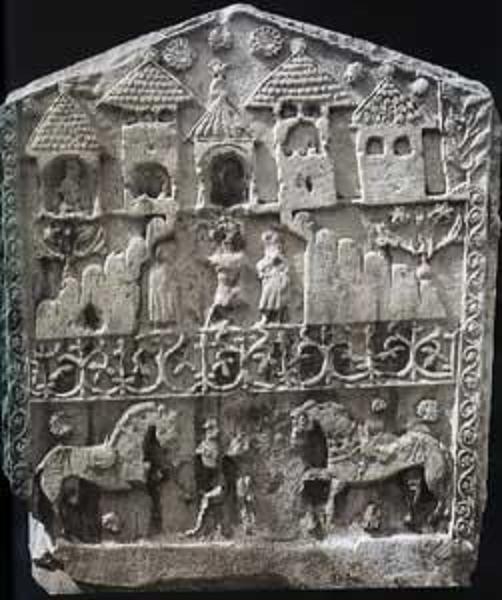 3 + 1 = 4 (Kvaternitet)
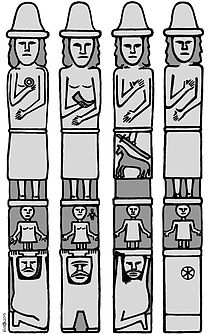 PRSTEN i kvaternitet
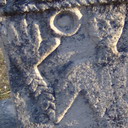 Veliki stećak – severna strana
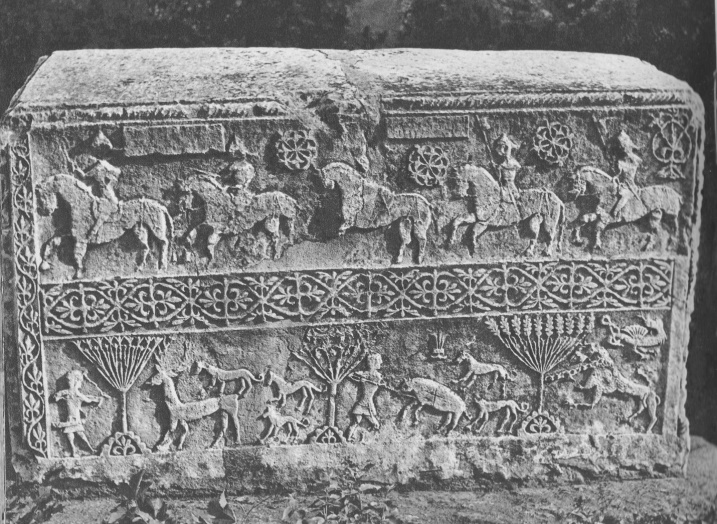 Originalna lokacija – staro groblje u Donjoj Zgošći
Poznato i kao Crkvine
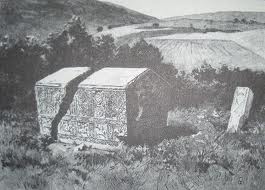 44o 09 '17.5“ N
18o 07' 54.5“ E
Originalna lokacija – još jedna stara fotografija
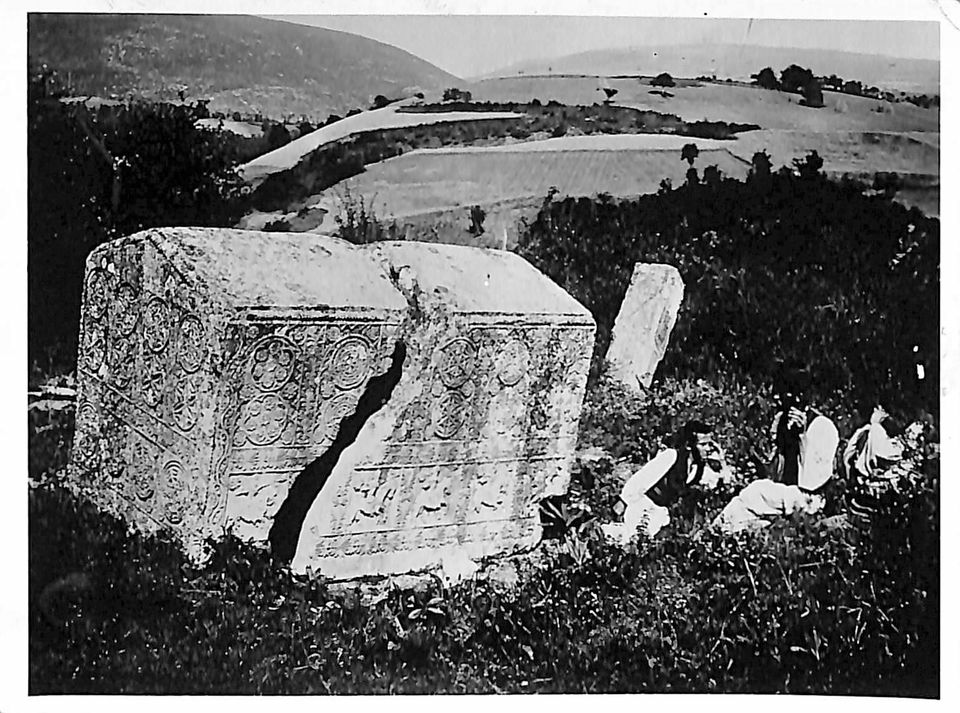 Stup iz Donje Zgošće
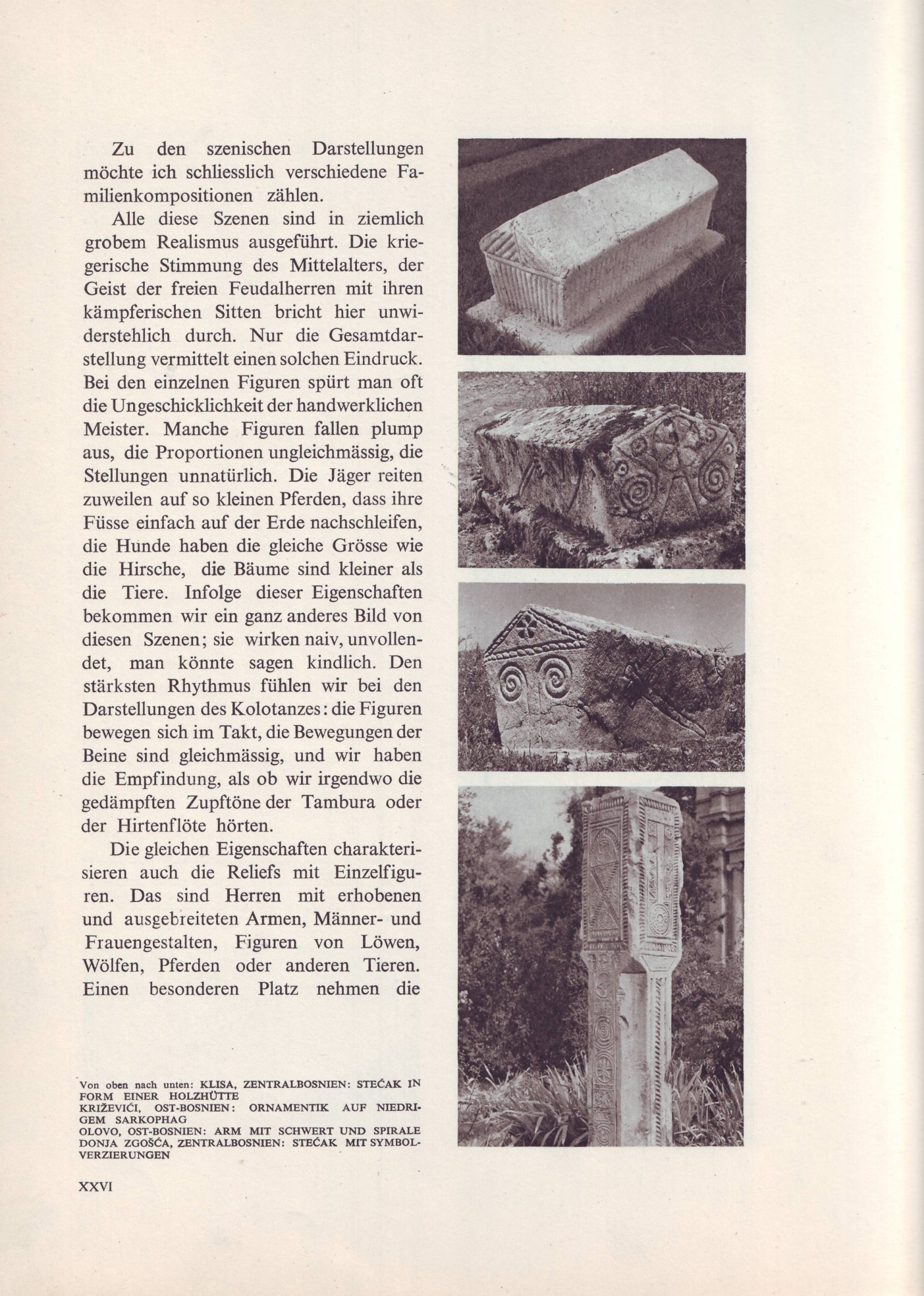 Azimut:   A = 56,5ᵒ
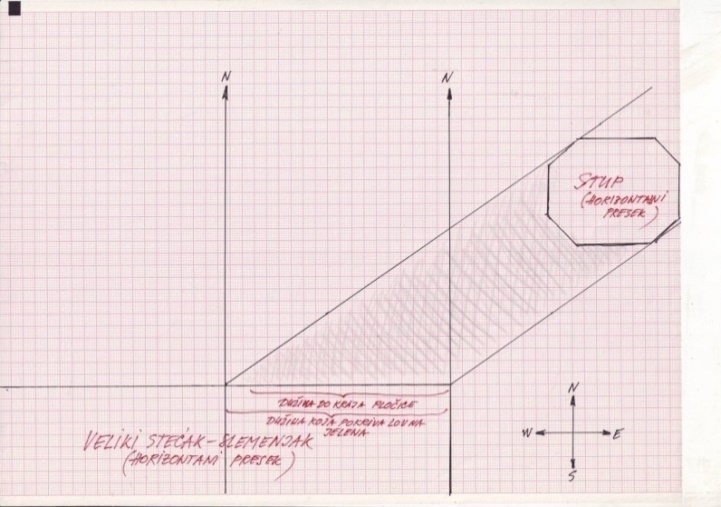 Ukupni solarni raspon -  67o    (2 x 33.5o)
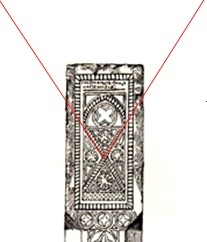 Veliki stećak – južna strana
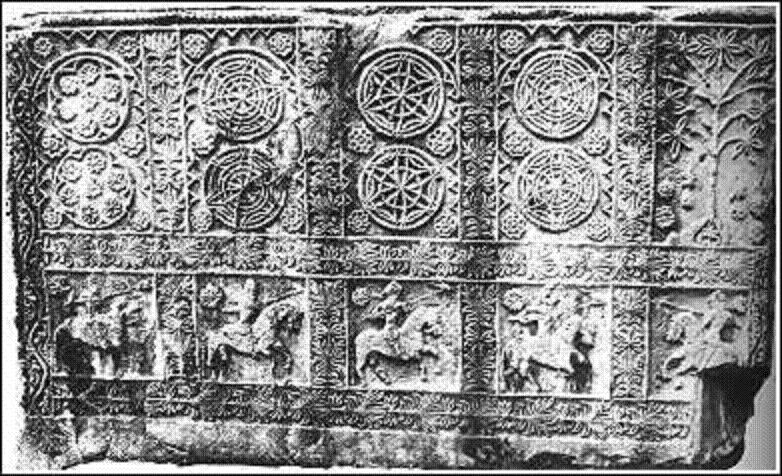 Paralela – stećak iz  Kaknja
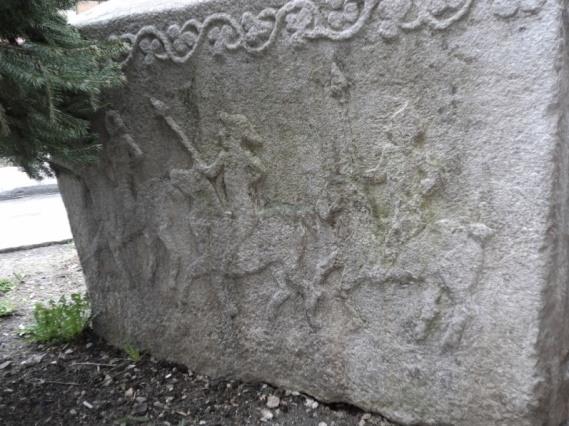 Čovek hrani zmaja „iz ruke“ – 
Četvrti element kvaterniteta
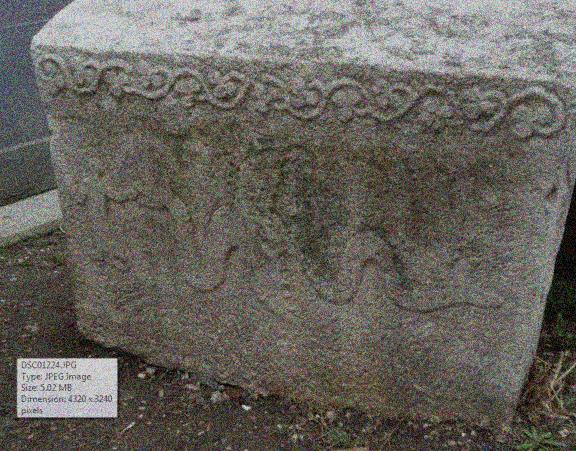 Ujedinjujući element
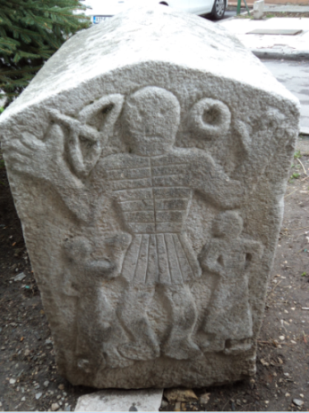 Stećak iz Lištice – zapadna Bosna
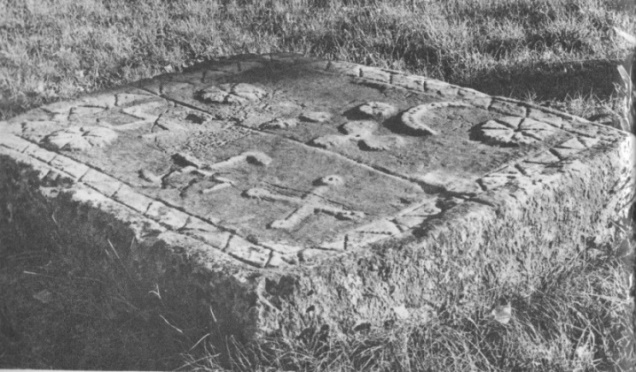 Tri rozete – Trojstvo Sunca
Tri svastike
Mesečev srp
Hvala na pažnji!